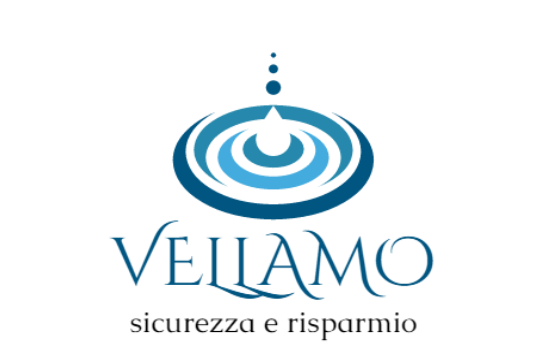 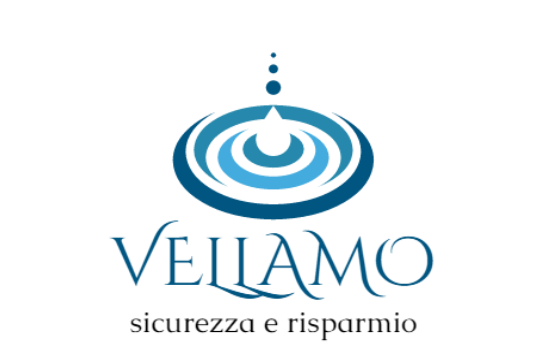 Maccaferri Angela 
Tombarelli Elena
Pirrone Sara

4A  Liceo Economico e Sociale Alessandro da Imola
angela.maccaferri00@gmail.com                            +39 338 642 5121
elenatombarelli@icloud.com                                     +39 334 710 5400
sarinapirrone@libero.it                                                +39 393 130 9182
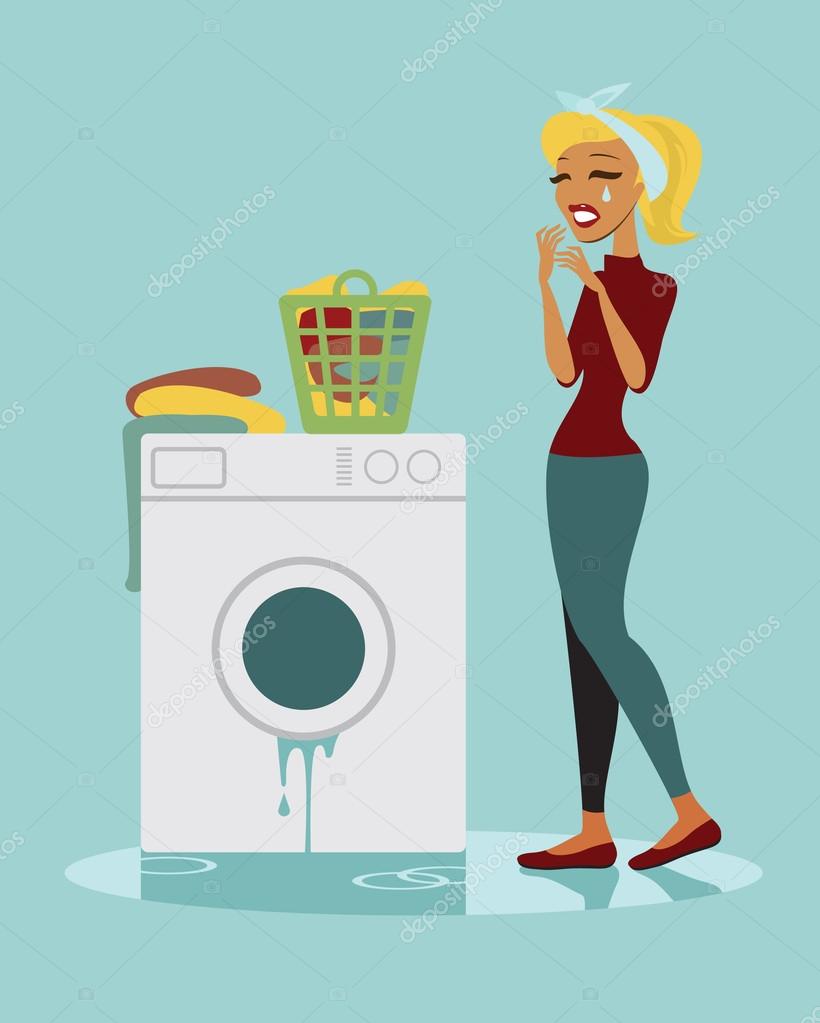 PROBLEM:
sia ad impianti domestici
Il nostro problema è quello di intercettare le perdite d’acqua, che potrebbero portare seri danni
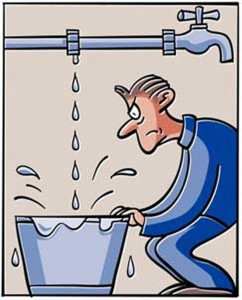 che ad aziende o centri sportivi
Comprensione del problema:
02
Il guasto di impianti idraulici con conseguente perdita può essere estremamente oneroso
01
Le statistiche affermano che  in un anno 1 lavatrice su 10 si rompe provocando perdite.
L
Il funzionamento:
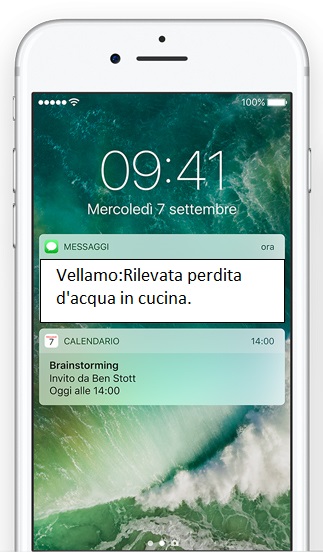 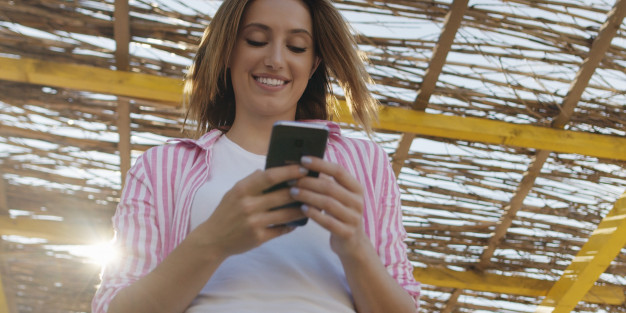 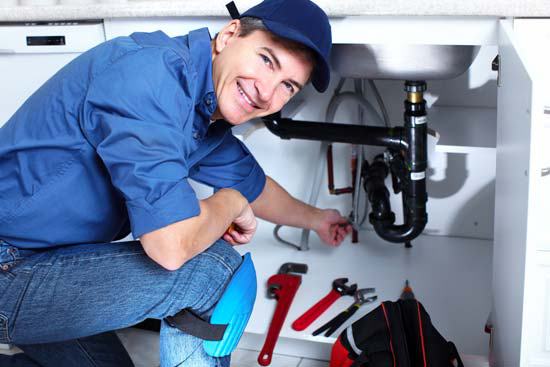 Obiettivo del progetto
Quest’idea nasce dalla considerazione che un’immediata rilevazione delle perdite può ridurre significativamente i danni ed i costi di ripristino.
La soluzione proposta consente di rendere disponibile una strumentazione che, con costi relativamente contenuti, risolva o riduca significativamente le problematiche connesse a perdite di fluidi.
Pubblico target
Il prodotto è rivolto principalmente ad aziende manifatturiere e commerciali, edilizia civile, impianti sportivi, con l’esigenza di evitare o ridurre i danni sia alla struttura che a terzi.
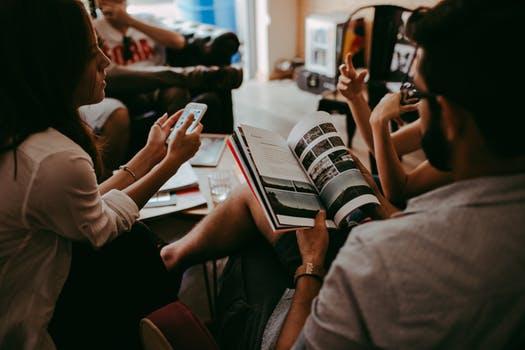 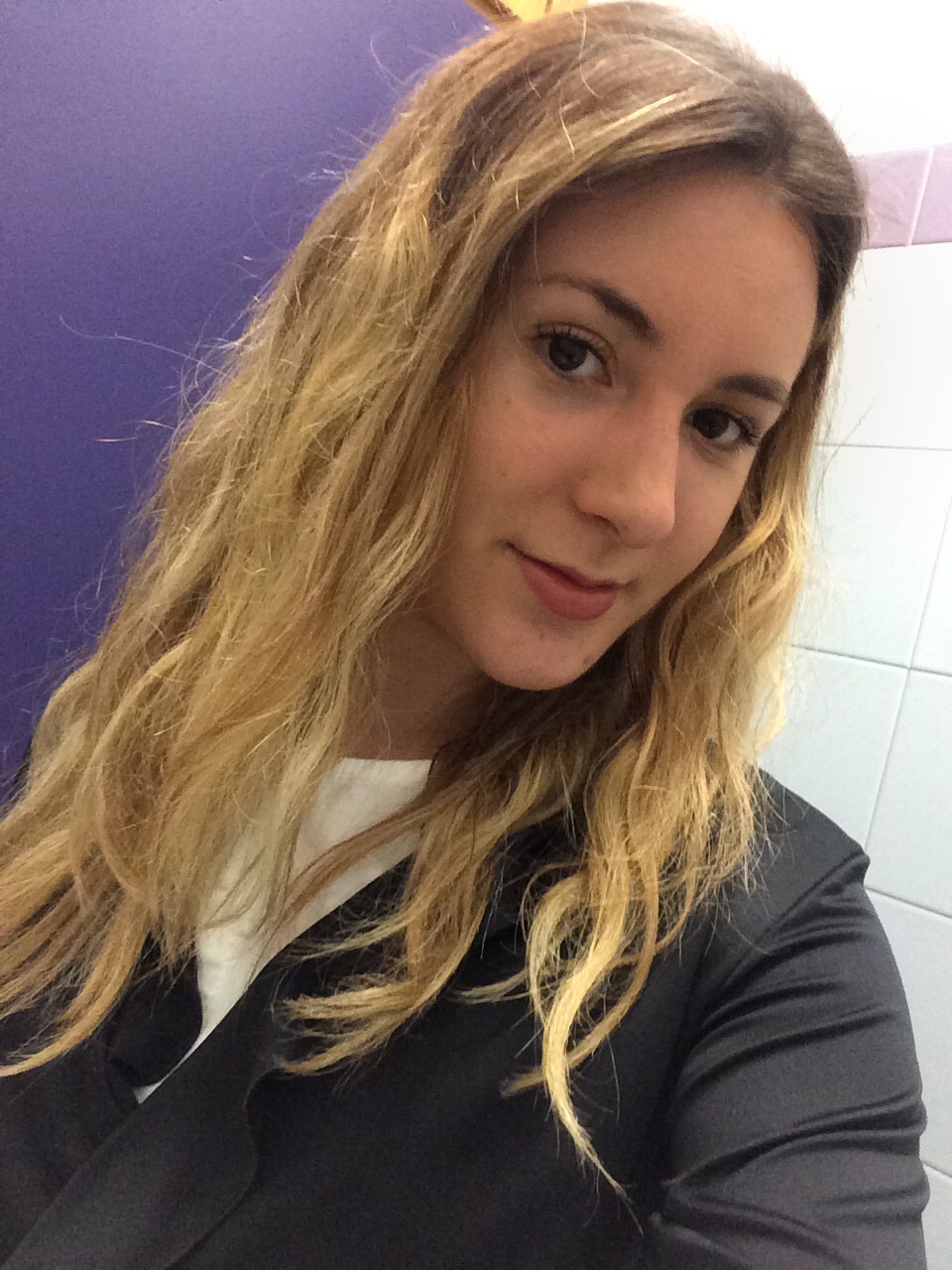 Angela Maccaferri
Angela sa essere rispettata dagli altri, presenta delle buone capacità organizzative, riesce a comunicare con fermezza con gli altri con estrema versatilità.
In base a queste caratteristiche è stata destinata alla gestione amministrativa.
Inserisci qui il testo
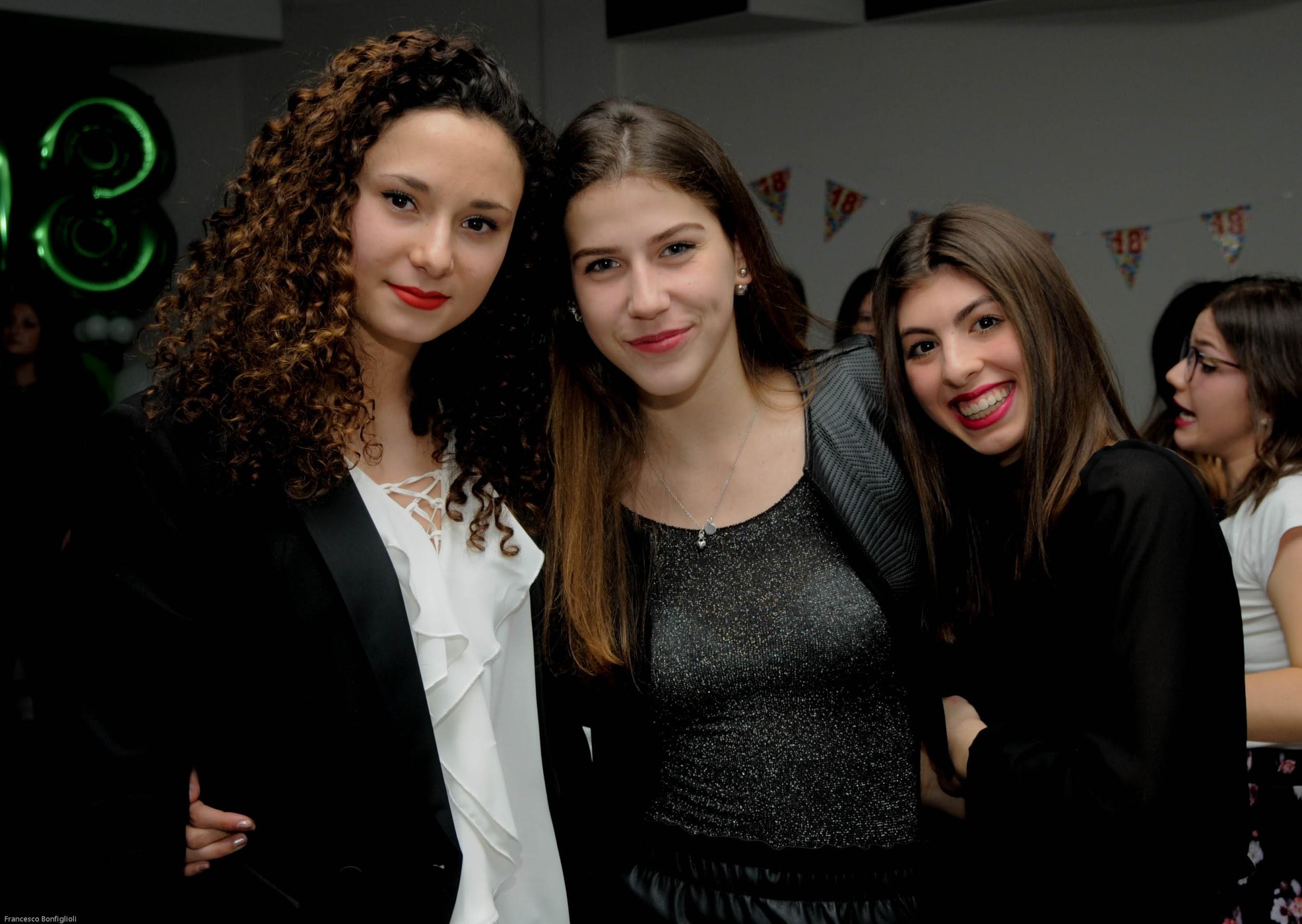 Sara Pirrone
Sara ha una mentalità creativa e pratica, per questo motivo è stata scelta come addetta alla pubblicità, utilizzando sia il punto di vista creativo sia il punto di vista  psicologico per  convincere gli spettatori a comprare il prodotto.
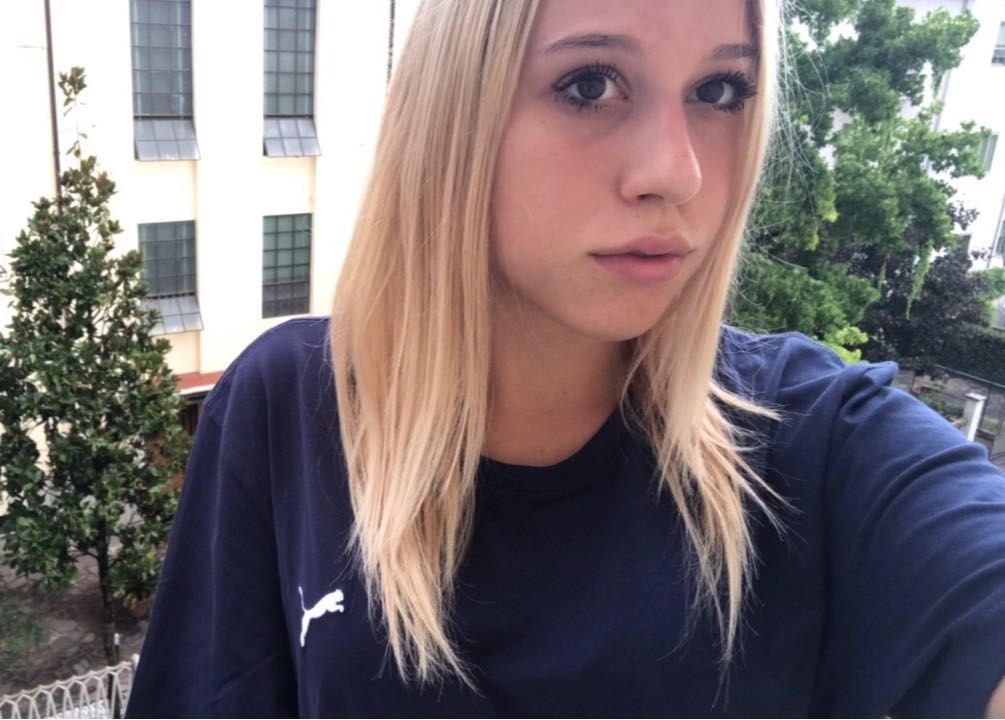 Elena Tombarelli
Elena ha una mentalità molto pratica, comprende facilmente processi logici e meccanici, riconosce con facilità i bisogni dei clienti e le relative problematiche.
Per questi motivi è stata destinata all’attività produttiva.
Cosa rende unico 
il nostro prodotto?
-Tempestività dell’intervento 


-Informazione del guasto in via 
automatica

-Affidabilità tecnica 

-Prodotto con materiali ecosostenibili
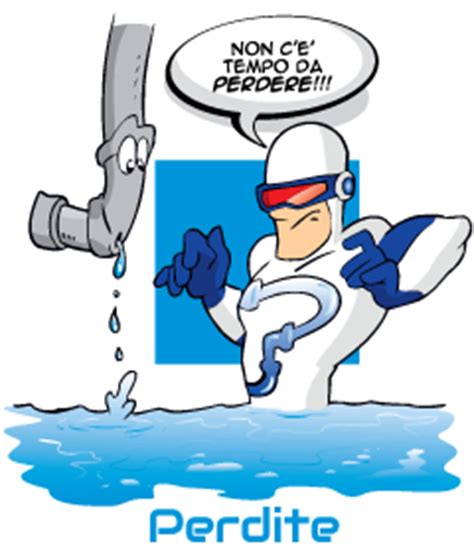 Cosa rende unico il nostro prodotto?
Grazie per la Vostra attenzione
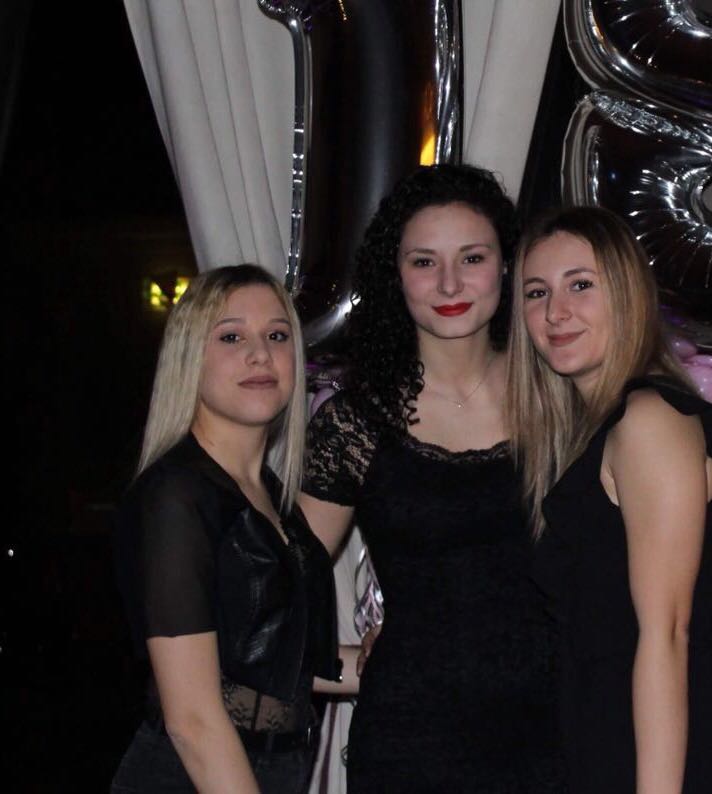